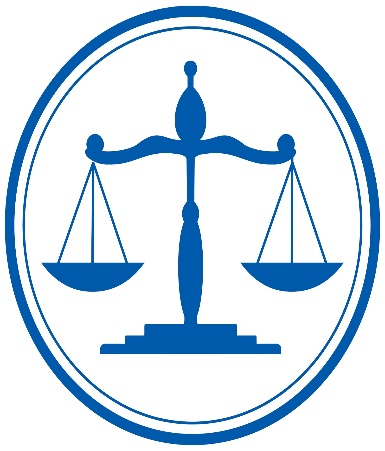 WSSSC Spring MeetingMay 2, 2019
Derek Edwards, Senior Counsel
Education Division
Title IX Status
Question about status of training on the new Title IX rules
Rules not published and over 100,000 comments
Aimed more at due process and “fundamental fairness” than prevention
State legislature convened a task force to make recommendations on the rescinded guidance.
Single investigator method does not work under the APA, so I do not anticipate much of a change.
Training of new employees and students was under rescinded 2014 Q&A – Risk management tool to mitigate against deliberate indifference charge
Service Animals
Title I – Accommodation Process
Title II & WLAD: Service animal means any dog [or miniature horse] that is individually trained to do work or perform tasks for the benefit of an individual with a disability, including a physical, sensory, psychiatric, intellectual, or other mental disability. 28 C.F.R. § 35.104, .136, RCW 49.60.040(24).
Is the service animal required because of a disability and 
What work or task is it trained to perform? 
A public entity shall not require documentation, such as proof that the animal has been certified, trained, or licensed as a service animal. 
May exclude if not trained (barks, jumps, not housebroken). 28 C.F.R. § 35.136
Service Animals (cont.)
(g)Access to areas of a public entity. Individuals with disabilities shall be permitted to be accompanied by their service animals in all areas of a public entity’s facilities where members of the public, participants in services, programs or activities, or invitees, as relevant, are allowed to go. 28 CFR § 35.136(g)
OCR 2012 Resolution with Vermont Community College:  Cannot require medical documentation of student
May encourage students to use DSS but cannot require medical documentation or interactive dialogue
Section 504 (accommodation) vs. ADA Title II\WLAD requirements for all public places of accommodation.
Dual Credit Accommodations
Duty to accommodate only applies to enrolled students 34 C.F.R. §§ 104.43 & .44.
Various models: Running Start, Tech Prep, Advanced Placement and International Baccalaureate, Cambridge standardized exams.
College in the high school is governed by an interlocal agreement between the school and college. WAC 392-725-050
IDEA only applies to the school districts that receive special education funding.
FERPA Breaches
Colleges must report FERPA data breaches with 24 hours:
via email cpssaig@ed.gov,
FSASchoolCyberSafety@ed.gov
or call 202-245-6550
GLBA audits of institutions of higher education will begin in 2018, with fines consistent with Clery amounts (up to   $ 55,907 for each violation).
2018 DOE Significant Guidance:  Renewed interest in protecting student records: Enforcement and/or assistance
Drug-Free Schools and Communities Act
Annual Notification of standards of conduct, sanctions, campus policy, health risks, treatment (email and link)
Biennial review of the program’s effectiveness
Both deterrence and assistance
Annual certification of compliance (part of Program Participation Agreement for financial aid)
 Fines of up to $55,907 as of 2018.
As of 2015 only 54% of institutions in compliance
In 2017 DOE issued $190,000 fines for 9 schools
Washington Fair Chance to Education Act – RCW 28B.160 (2018)
Admissions
Third-Party Admissions
Student Housing
Mini-policies
Admissions
Colleges may not inquire about student applicants’ criminal history on initial applications
Exception for third party applications if institution puts a disclaimer on website. 
Example: Coalition For College Access
Otherwise Qualified
After determining the student is “otherwise qualified,” the college may inquire into applicant’s criminal history for:
Purposes of admission to college or campus residency, 
Offering counseling or services to help rehabilitate or educate the student on barriers a criminal history may present
After inquiring or obtaining a criminal history, a college may not automatically or unreasonably deny admission or restrict access to campus residency.
Mini-Policies
Each public college or university must develop a process to determine if there is a relationship between a student’s criminal history and
1. Specific academic programs (e.g. allied health programs)
2. campus residency
Factors to consider: Age of student at time of criminal history
Time that has elapsed
Nature of criminal history, including violent or sex offenses
Initiative 1000
Amends I-200 in RCW 49.60.400
I-200 prohibits discrimination or preferences in hiring, contracting, or admissions for:
Race, sex, color, ethnicity, national origin
I-1000 adds age, sexual orientation, disability, veterans
Keeps the existing exception for federal contracts and grants
Preferences Still Prohibited
Protected status defined as the “sole qualifying factor to select a lesser qualified candidate over a more qualified candidate.”
Continues to prohibits quotas and set-asides (Univ. of Cal v. Bakke, 438 U.S. 265 (1978) (Equal Protection Clause)
Does not prohibit neutral policies or actions that do not grant a preference.
Affirmative Action
I-1000 does not prohibit remedying past discrimination or underrepresentation of disadvantaged groups if documented by the a valid disparity study or by court order.
Codifies existing practices related to outreach, recruitment, retention, intervention, goals, holistic approaches, insufficient application pools.
I-1000 Affirmative Action Plans
Title VII and Equal Protection Clause analysis
Equal Protection (race) in higher education – compelling, narrowly tailored, strict scrutiny.  Smith v. UW; Fisher v. Univ. of Texas (college admissions).
Gender-conscious subject to intermediate scrutiny related to important government interests (OWMBA)
Age, disability, and veteran status plans subject to a rational basis